Labcheck Next Generation Quick Start Guide
Simple Sample Searching
Quick Search from the Home Tab
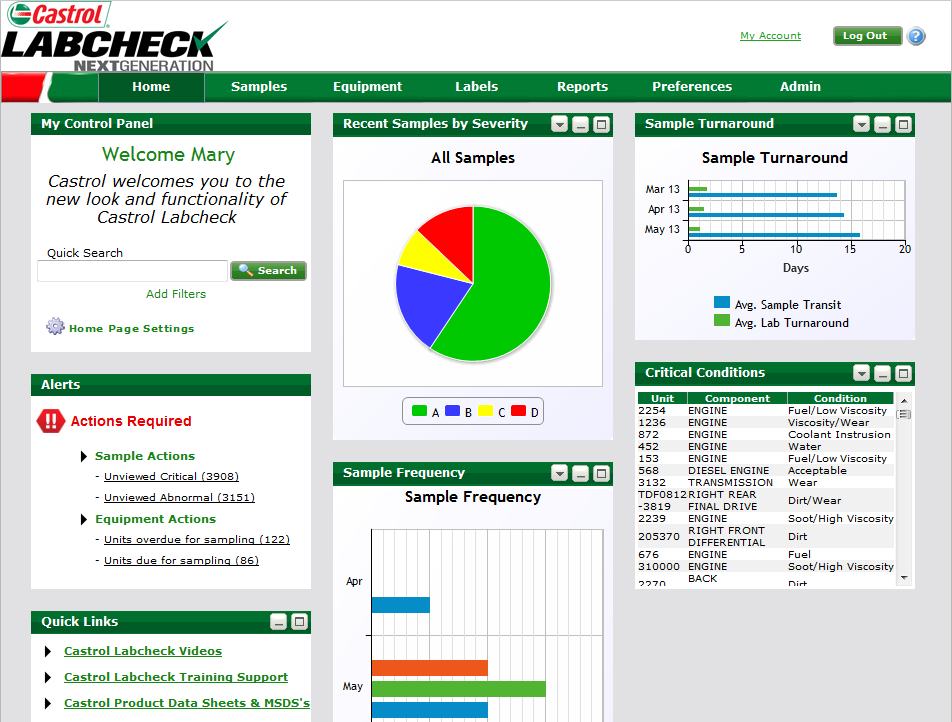 “Quick Search” allows you to find samples by unit ID, worksite, make/model, or lab number.
Quick Search from the Home Tab
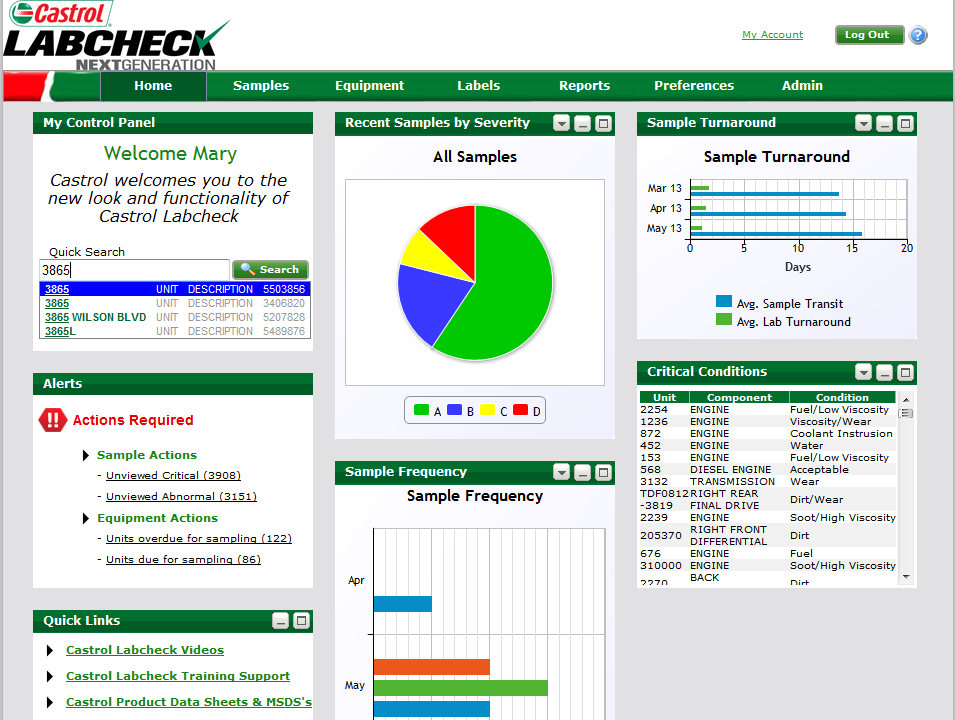 Less specific searches will pull up more information than specific searches
As you input information, the system will begin to make auto-fill options based on matching criteria, this helps narrow your search to relevant information
Quick Search from Samples tab
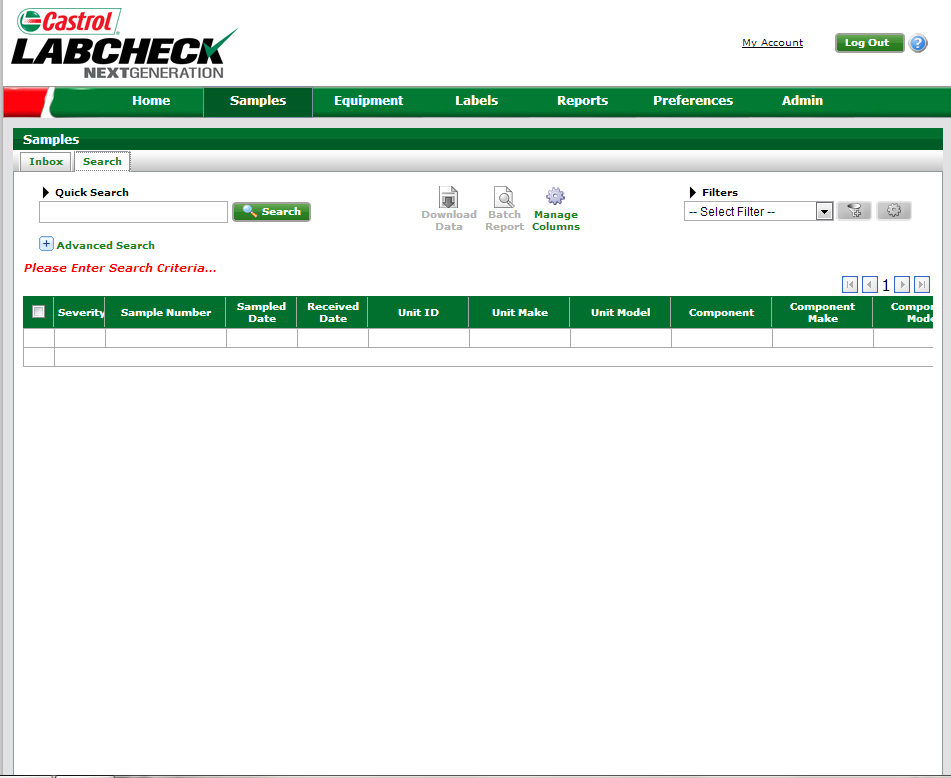 Quick Searches can also be performed from the “Samples” tab by clicking on “Search”
Quick Search from Samples Tab Continued
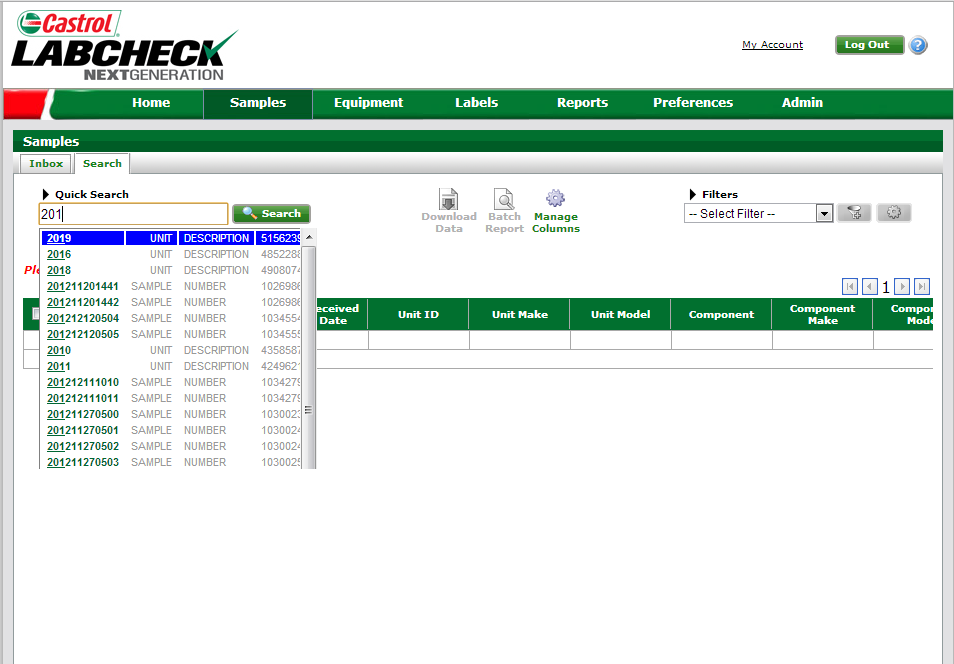 Less specific searches will pull up more information than specific searches
Selections made through the auto-fill will bring up Sample number, Unit Description, Component type, Customer name
Review Search Results
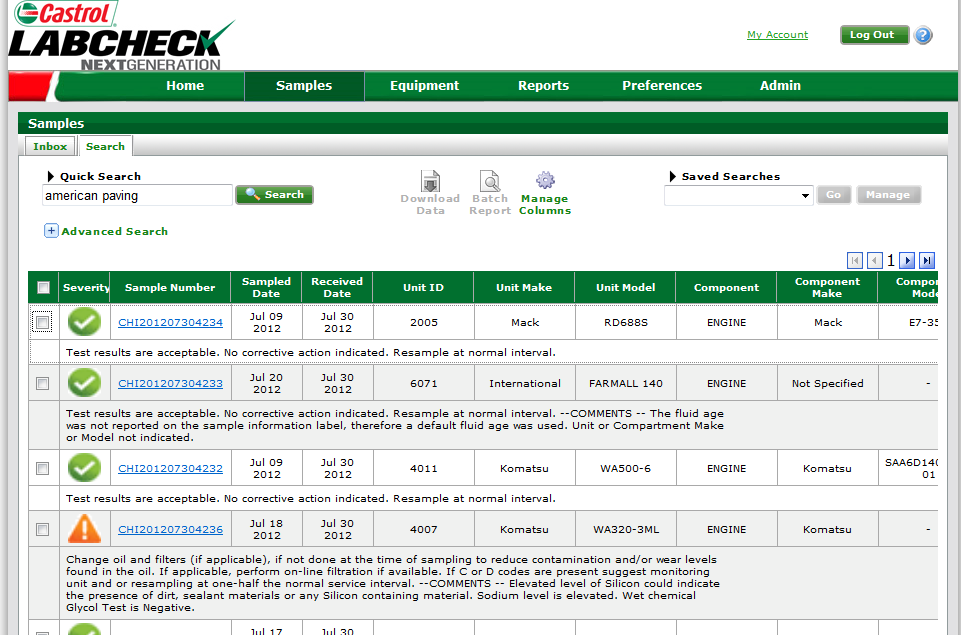 Configure column headers by selecting “Manage Columns” to display relevant data
Click on individual samples to view Sample Details report
Reviewing Reports
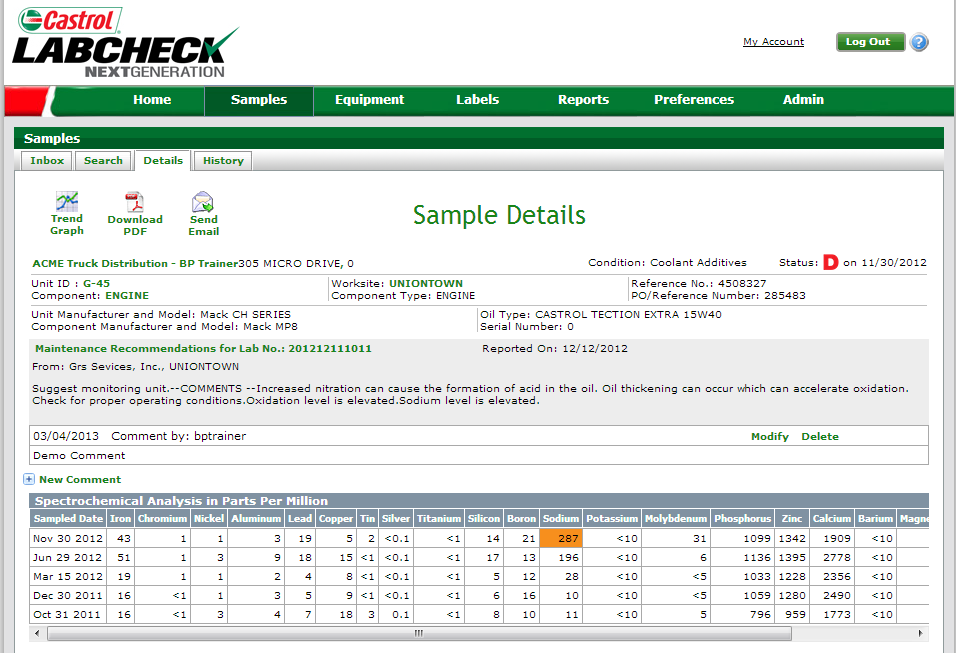 Users can pull the report up in PDF format or they can e-mail the report
NOTE:
Oil sample report includes: “Unit ID,” “Component Type,” “Recommendations” and “Results”